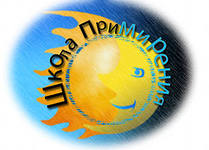 Школьная 
Служба примирения
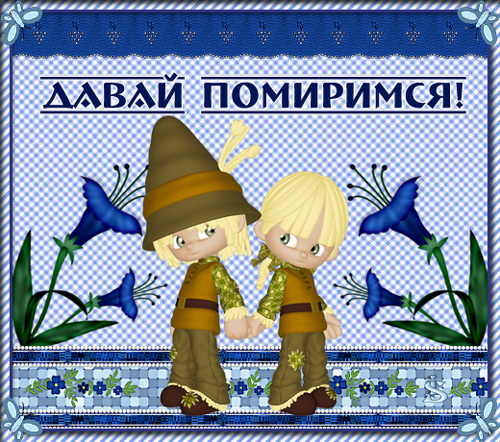 Фуражкова О.А. -ЗДСВ
Практика школьной жизни не всегда способствует социализации подростков в плане освоения ими навыков общения, культурных форм завоевания авторитета и формирования способностей взаимодействия с другими людьми, необходимых для будущей жизни. Те способы реагирования на конфликты, которые обычно практикуются подростками и учителями, нередко оставляют подлинные конфликты неразрешенными. 
Задача службы сделать так, чтобы максимальное число конфликтов разрешалось восстановительным способом.
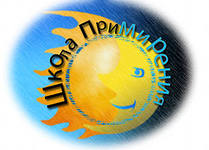 Этапы работы ведущего (медиатора) в программах по заглаживанию вреда
Ситуация правонарушителя
Ситуация жертвы
Ведущий (медиатор)
Индивидуальные встречи
Примирительная встреча 
(встреча по заглаживанию вреда)
Диалог
Восстановительные действия
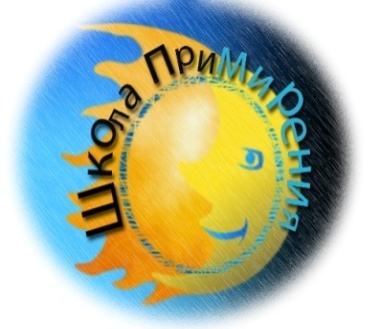 Направления:
создание психологического комфорта всем учащимся, оказавшимся в конфликтной ситуации;
предупреждение повторных правонарушений.
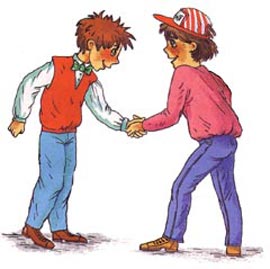 Опирается на принципы:
добровольности;
•конфиденциальности;
• нейтральности.
Программа примирения концентрируется на:
примирении сторон;
возмещении ущерба самим нарушителем;
активное участие сторон в разрешении ситуации;
включение сообщества в нормализацию отношений.
Важным результатом разрешения конфликта является:
преодоление враждебности между сторонами; 

участие самих сторон в конструктивном разрешении ситуации.

Встречи участников конфликта, организуемые ведущим (медиатором, нейтральным посредником) за «столом переговоров», называются программой примирения.
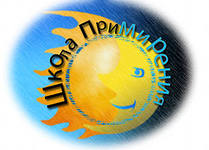 Школьная служба примирения – это команда взрослых и подростков, которая стремится:
при конфликте снизить административные, карательные воздействия и манипуляции подростков и перевести их в конструктивную коммуникацию;
реализовать совместную (детей и взрослых) деятельность по улучшению школы как элемента самоуправления, переустраивающей существующий тип управления;
включать подростков во взрослую деятельность: участие в значимом для образования России инновационном проекте;
строить процесс воспитания на основе коммуникации и взаимопонимания, обращаться к таким ценностям как справедливость и ответственность;
дать возможность существующим в школе сообществам понять друг друга и увидеть в каждом человека, исходя из личностных, а не ролевых отношений.
Что такое Служба примирения?
Все подростки время от времени (а дети «группы риска» чаще) вовлекаются в конфликты, становятся правонарушителями или жертвами. Административное и уголовное наказание не работает с причинами конфликтов и с чувствами конфликтующих. Восстановительный подход к разрешению конфликтов позволяет подросткам, избавиться от обиды, ненависти и других негативных переживаний, самостоятельно разрешить ситуацию (возместить ущерб), избежать повторения подобного в будущем.
Зачем нужны школьные службы примирения?
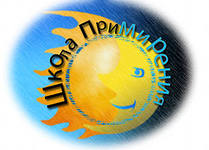 При поддержке взрослого куратора в Службе работают сами школьники. 
Это важно, поскольку:
подростки лучше знают ситуацию в школе;
ровесникам больше доверяют и расскажут то, что никогда не доверят взрослому;
деятельность в качестве ведущего меняет подростков, поскольку им нужно реально проявлять толерантность, видеть разные точки зрения, помогать договариваться;
это элемент истинного самоуправления, когда часть полномочий взрослых (по разрешению конфликта) передается детям.
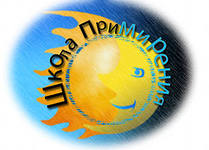 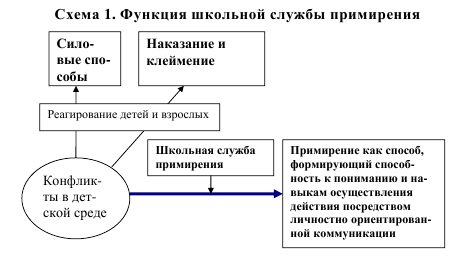 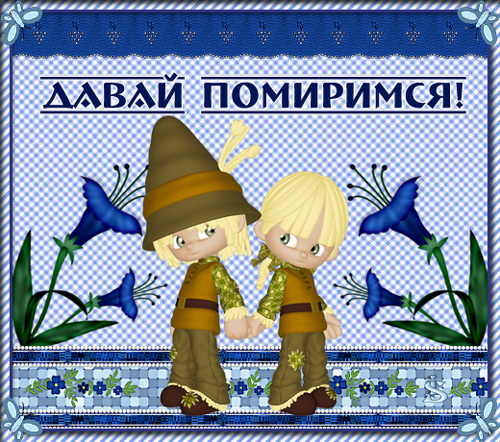 Структура школьной службы примирения
Взрослые
Школьники
Презентации, стенгазеты создание высокого статуса службы среди школьников
Информация о результатах встречи. Презентации перед учителями, родителями и администрацией
Школьная служба примирения
Состоит из 10 человек и взрослый куратор
Служба:
Проводит примирительные встречи, участвует в обучении и супервизии, проводит рекламные и просветительные мероприятия.
Дополнительные направления: проведение тренингов, шефство.
Взаимодействие со школьным психологом и социальным педагогом
Информация из «ящика» обращений
Информация о конфликтах учителей и из администрации школы
Конфликты подростков, о которых известно самим ведущим
Личные обращения в службу от взрослых и подростков
Ожидаемые результаты работы школьной
службы примирения
Для детей и подростков:
дети станут более ответственными и культурными, снижаются враждебность, напряжённость и эскалация конфликтов, шире используются мирные процедуры для разрешения конфликтов; 
дети получат новый опыт добровольчества, равноправного сотрудничества и гражданской активности.
повысится  показатель  социального  самочувствия  (в  том  числе субъективные показатели повышения безопасности и снижения конфликтности для детей);
участвующие в примирительных процедурах дети, ставшие жертвами правонарушений,  получат  удовлетворение:  у  них  восстанавливается  чувство справедливости и безопасности, снижаются ощущения враждебности и угрозы со стороны детской среды;  
•   дети-правонарушители,  которые  участвуют  в  примирительных  процедурах, проявят раскаяние, возместят вред, который был причинён совершённым им правонарушением, либо проявят стремление посильно возместить такой вред; 
•   создадутся  условия  для  планирования  позитивного  будущего  детей-правонарушителей; 
•   возрастёт количество внутри школьных конфликтов, разрешенных с использованием технологий восстановительного правосудия (примирительных процедур).
Для специалистов: 
 •  специалисты получат новые знания и практические навыки в области примирения, выстраивания общественных отношений в детской среде и школе, развития методов и форм гражданского образования, воспитания, социализации школьников;  
•  специалисты  получат  инструменты  для  разрешения  трудных  ситуаций  и конфликтов; 
снизится риск криминализации подростковой среды;  
•  расширится спектр приёмов и подходов, используемых специалистами для поддержания порядка в детской среде; вместо дидактических и карательных будут применяются  интерактивные  и  восстановительные  (некарательные) методы.
•  специалисты смогут включиться в общероссийское движение за восстановительное правосудие. 
Одним из самых значимых результатов в области деятельности школьных 
служб  примирения  является  снижение  уголовной  репрессии.